Hóa học 8
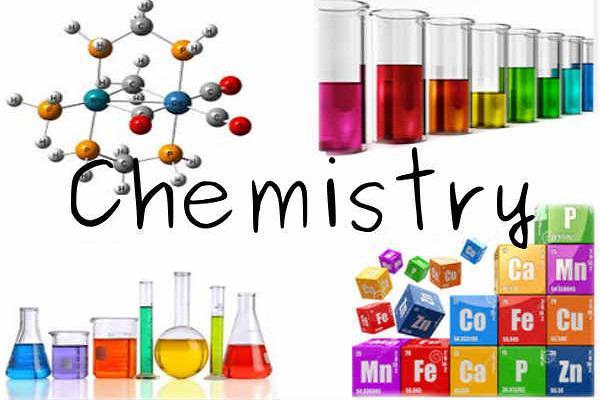 CHỦ ĐỀ: NƯỚC
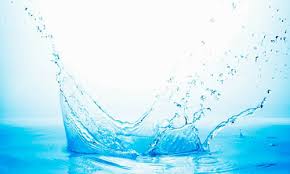 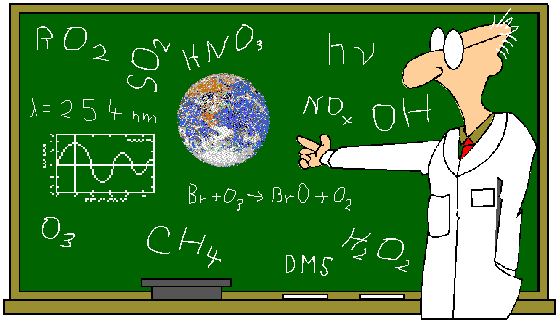 Nước có 
ở đâu?
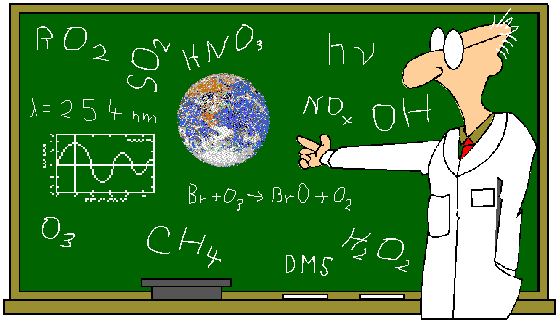 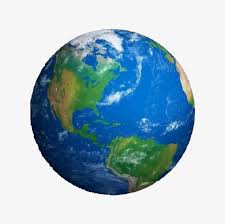 ¾ BỀ MẶT TRÁI ĐẤT 
ĐƯỢC BAO PHỦ BỞI NƯỚC
I. Thành phần hóa học của nước
Nhiệm vụ:
Trả lời các vấn đề sau trong 4 phút.
Ghi kết quả vào giấy :
+ Em hãy dự đoán sản phẩm khi phân hủy nước?
+ Hãy trình bày cách để thử các sản phẩm mà em đã dự đoán.
Theo dõi video dưới đây sau đó hoàn thành câu hỏi :
I. Thành phần hóa học của nước
Sự phân hủy nước: 
Phân hủy nước sẽ thu được H2 và O2 có tỉ lệ thể tích là 2:1.
2. Sự tổng hợp nước:
Tổng hợp H2 và O2 theo tỉ lệ 2:1 sẽ thu được nước.
3. Kết luận
Nước là chất được tạo thành từ oxi và hidro theo tỉ lệ hidro với oxi:
+ 2:1 về thể tích
+ 1:8 về khối lượng
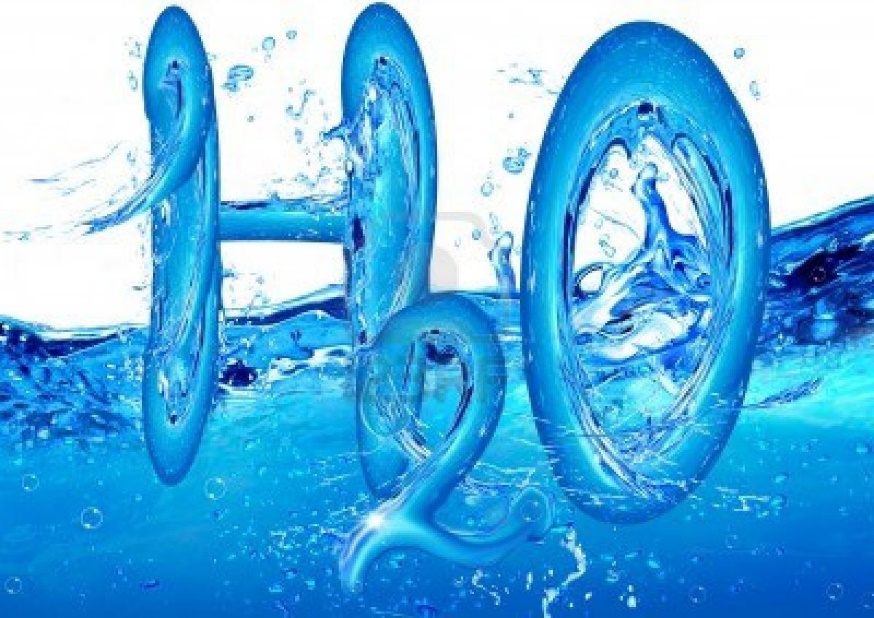 II. Tính chất  của nước
Tính chất vật lý:
Ở điều kiện thường, nước là chất lỏng không màu, không mùi, không vị.
Nước sôi ở 100oC và hóa rắn ở OoC
Nước là dung môi quan trọng hòa tan được nhiều chất.
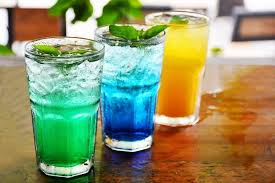 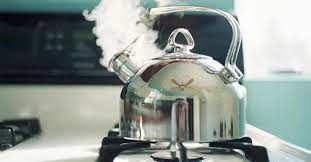 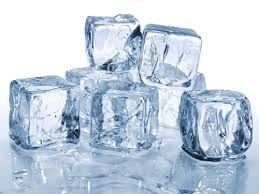 2. Tính chất hóa học
Tác dụng với kim loại
Khả năng phản ứng của nước với kim loại như thế nào?
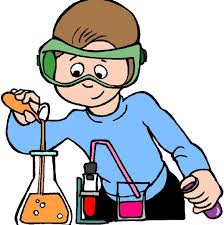 Cách tiến hành:
Bước 1: Cắt một mẩu natri bằng hạt đỗ xanh
Bước 2: Dùng kẹp gắp mẩu natri thả vào cốc nước
Bước 3: Quan sát sự thay đổi hình dạng mẩu Natri và hiện tượng thí nghiệm
Bước 4: Nhỏ quỳ tím vào cốc phản ứng và nhận xét.
Kết luận
Natri tác dụng với nước tạo thành NaOH, khí hiđro và tỏa nhiều nhiệt.
PTHH: 2Na + 2H2O           2NaOH + 1H2
(Nước tác dụng được với một số kim loại mạnh như Na, K, Ca, Ba…)
                 1Ca + 2H2O           Ca(OH)2 + 1H2
b, Tác dụng với một số oxit bazo
Thí nghiệm Canxi oxit 
tác dụng với nước
b, Tác dụng với một số oxit bazơ
Phương trình hóa học:
CaO   +   H2O 	     Ca(OH) 2 
			            Canxi hidroxit
Oxit bazo + Nước  dd bazơ 
Hợp chất tạo ra do nước hóa hợp với oxit bazo 
thuộc loại bazo. Dung dịch bazo làm quỳ tím hóa xanh.
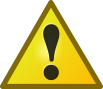 Thường gặp: K2O , Na2O, BaO, CaO
c, Tác dụng với một số oxit axit
Thí nghiệm điphotpho pentaoxit 
tác dụng với nước
c, Tác dụng với một số oxit axit
Phương trình hóa học:
3H2O  +  P2O5   2H3PO4 
			Axit photphoric
Oxit axit + Nước  dd axit
Hợp chất tạo ra do nước hóa hợp với oxit axit thuộc loại axit. Dung dịch axit làm quỳ tím hóa đỏ.
III. Vai trò của nước đối với đời sống và sản xuất. 
Chống ô nhiễm nguồn nước.
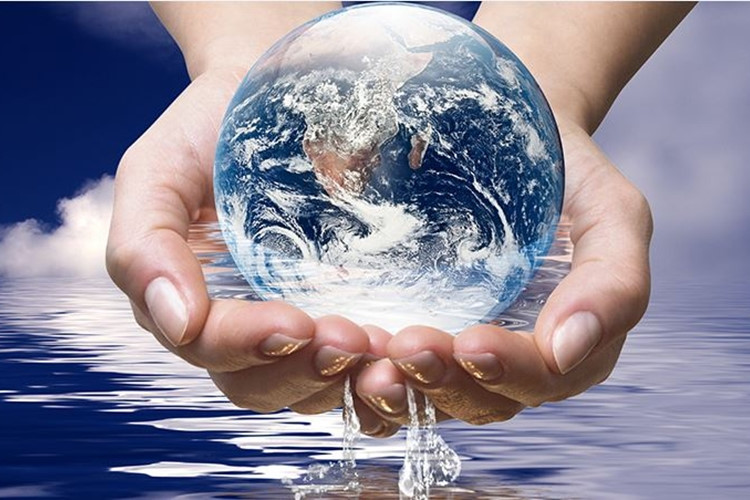 Vai trò của nước trong đời sống và sản xuất. Chống ô nhiễm nguồn nước.
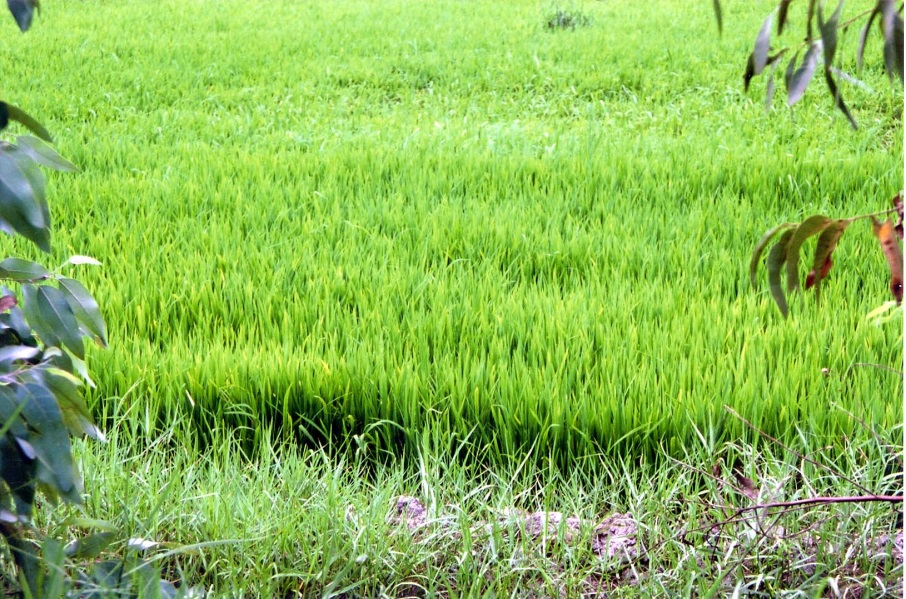 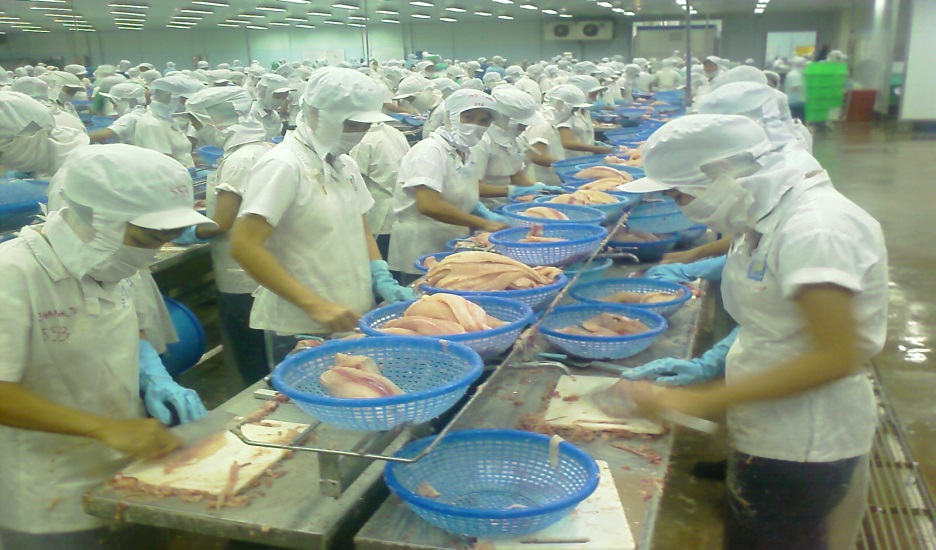 Nước cần cho nông nghiệp
Nước cần cho chế biến thủy sản
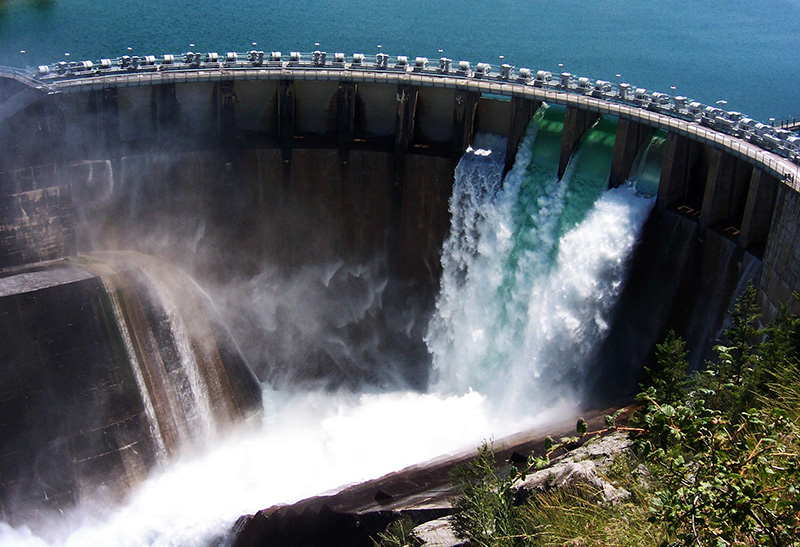 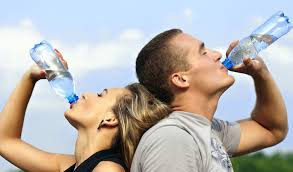 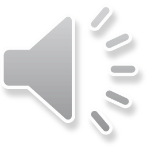 Nước cần cho cơ thể
Nước tạo năng lượng điện
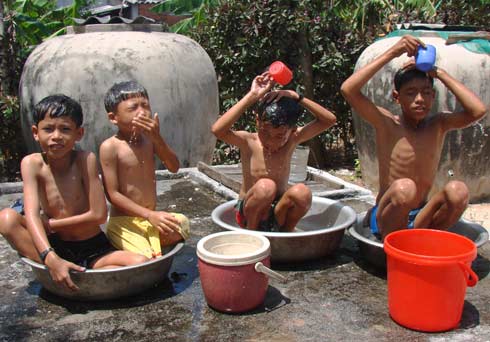 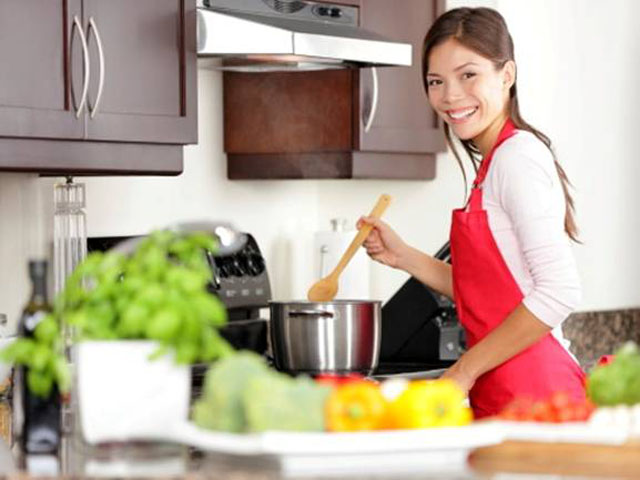 Nước dùng để tắm giặt
Nước cần cho nấu ăn
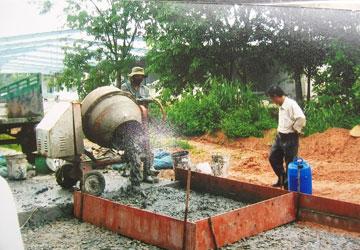 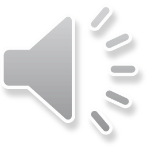 Nước cần cho xây dựng
Nước cần cho vẫn chuyển
Vai trò của nước đối với sản xuất.
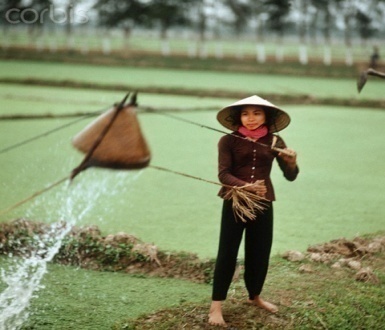 Sản xuất nông nghiệp: giúp thực vật sinh trưởng và phát triển
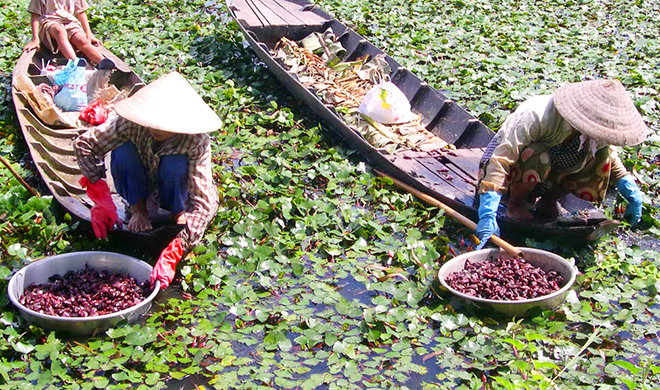 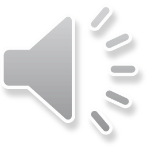 nuôi trồng thủy sản
Sản xuất công nghiệp
Thiếu nước ở thành thị
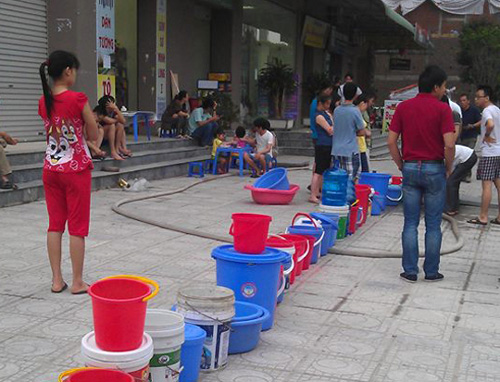 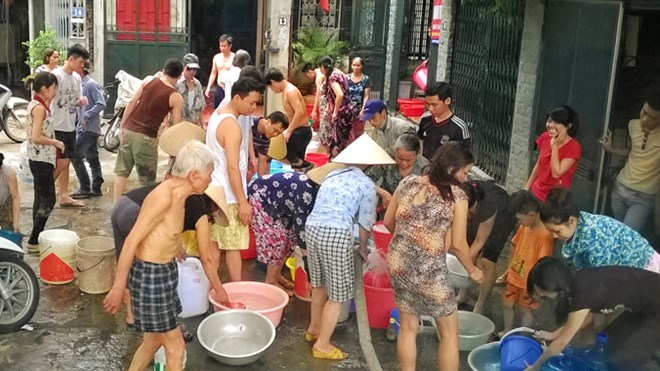 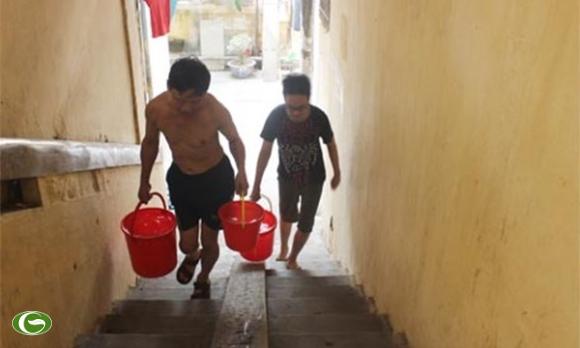 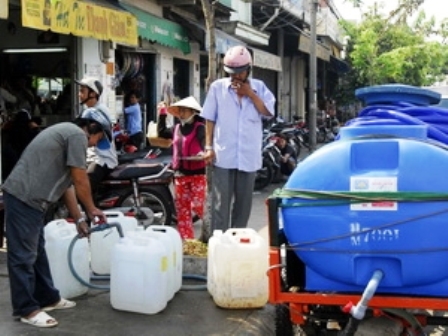 Chờ đợi xếp hàng mua nước
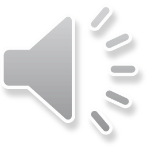 Lãng phí nước
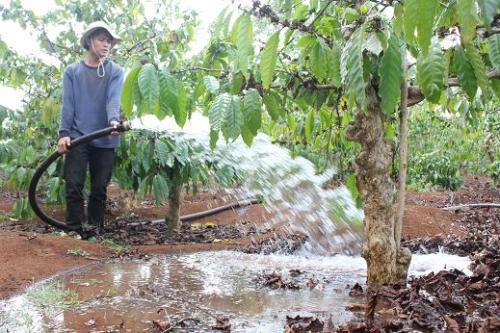 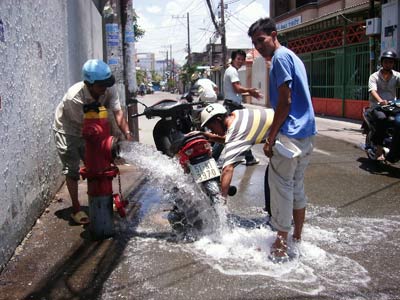 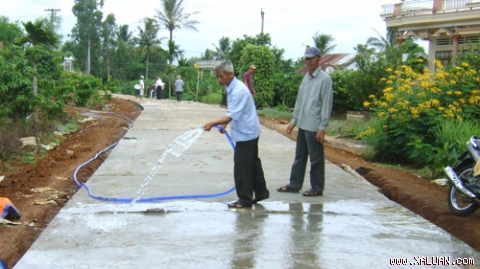 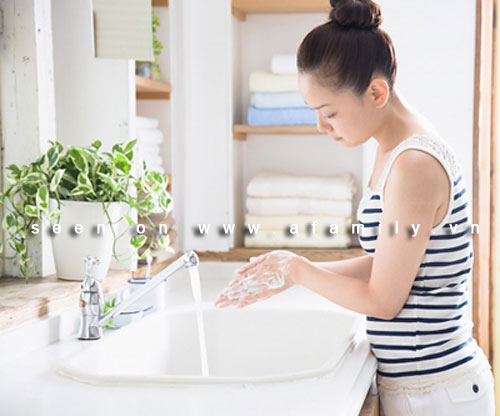 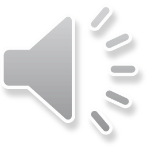 Thiếu ý thức trong tiết kiệm nước
Thực trạng nguồn nước:
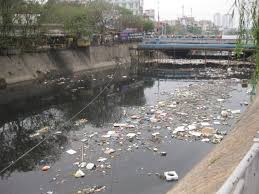 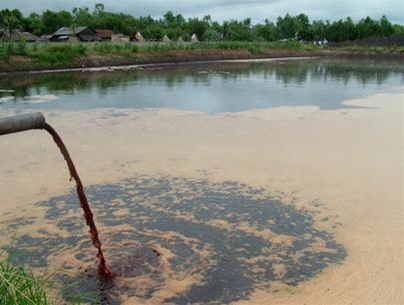 Nước thải công nghiệp
Dòng sông ô nhiễm
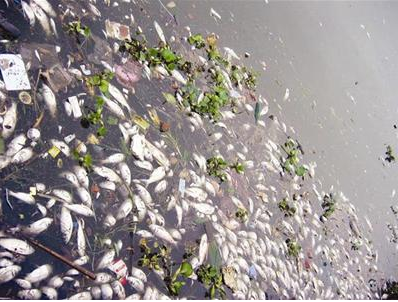 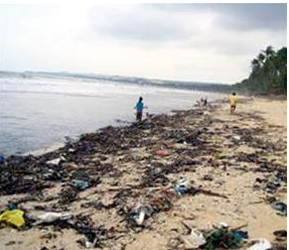 Rác thải
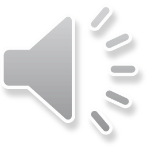 Sinh vật thủy sản chết
Nguyên nhân dẫn đến nước bị ô nhiễm
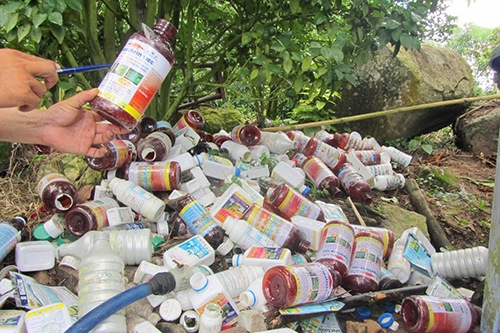 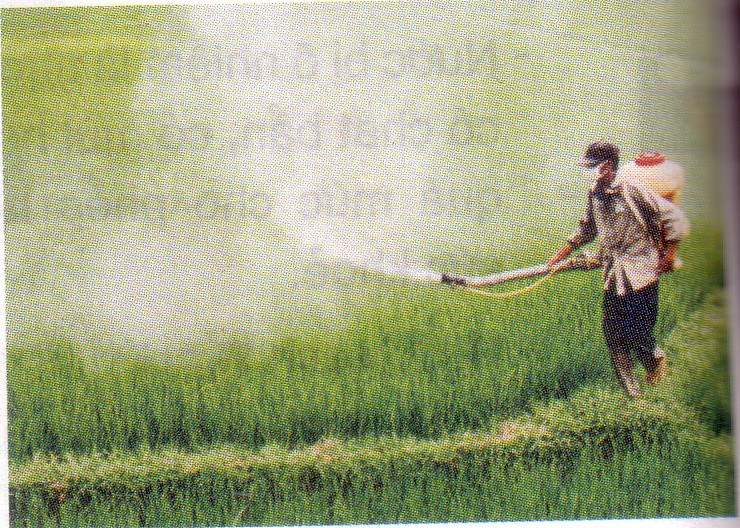 Chai lọ thuốc vứt bừa bãi dẫn đến nước bị ô nhiễm
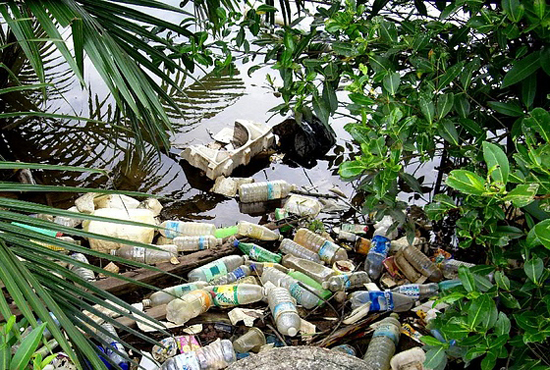 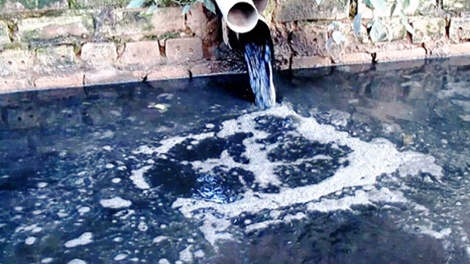 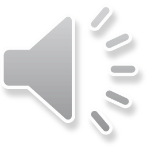 TÁC HẠI NGUỒN NƯỚC BỊ Ô NHIỄM
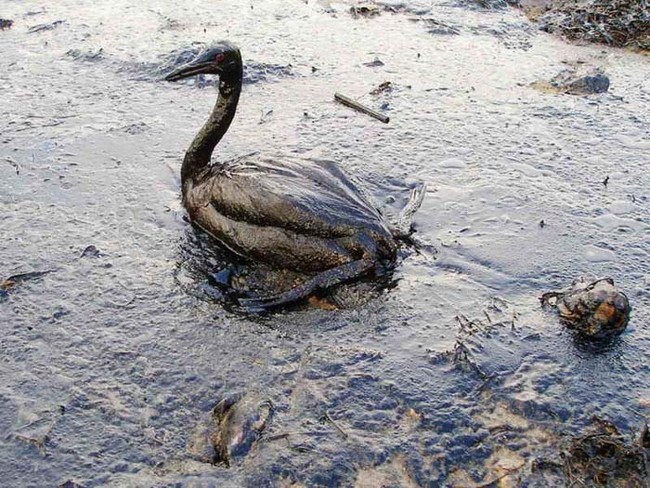 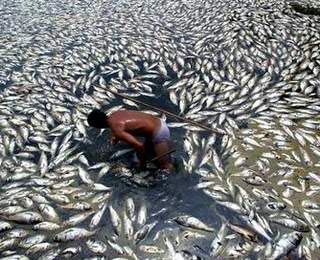 Động vật chết
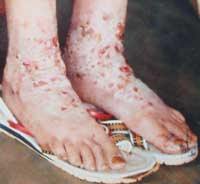 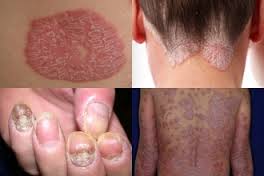 Gây ra các bệnh về nấm da
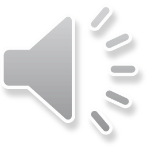 - Thu gom rác xử lí, trồng rừng, chăm sóc rừng là bảo vệ nguồn nước ….
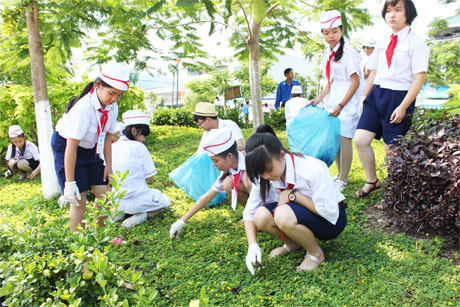 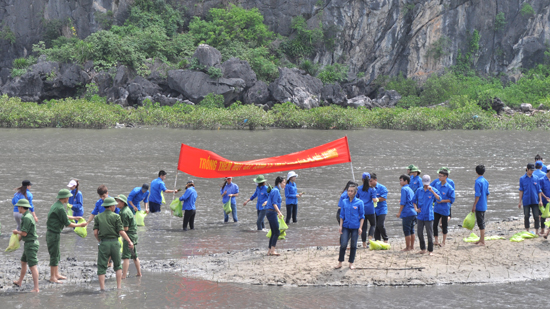 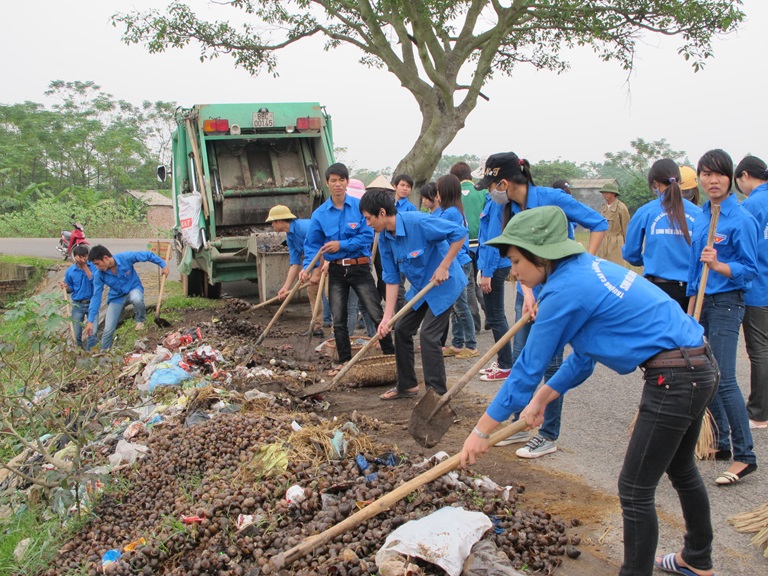 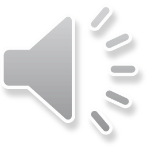